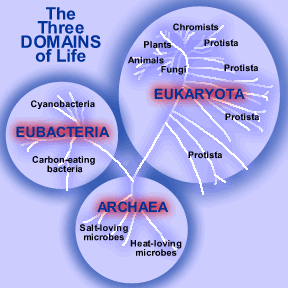 [Speaker Notes: Archaea  Methanogens, Halophiles, Extreme Thermophiles]
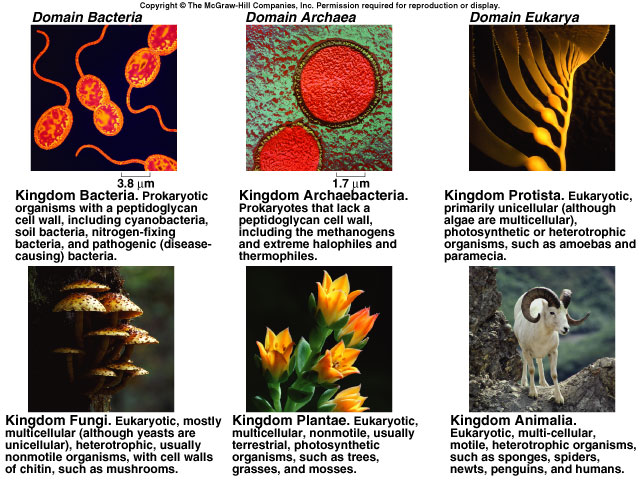 KingdomBacteria
KingdomArchaebacteria
KingdomProtist
KingdomFungi
KingdomPlant
KingdomAnimal
Prokaryotes
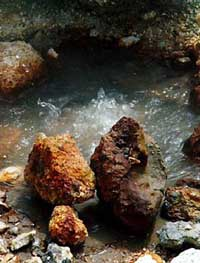 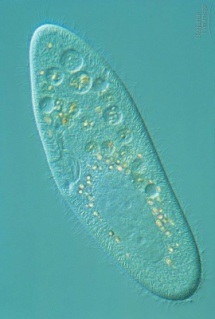 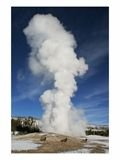 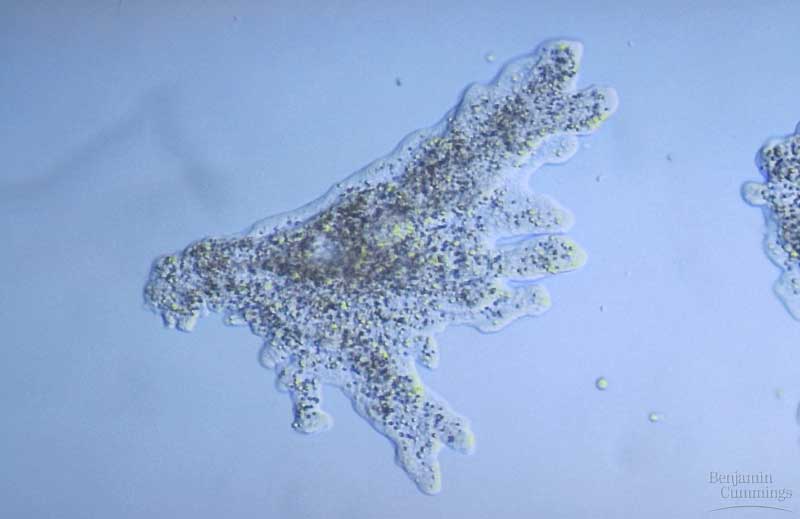 Eukaryotes
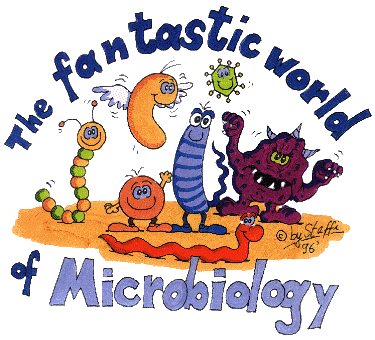 Bacteria - what comes to mind?
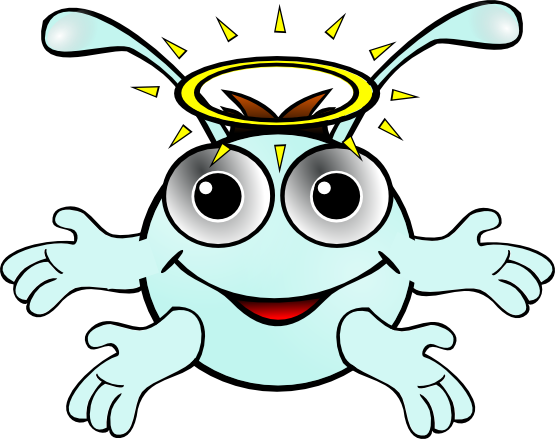 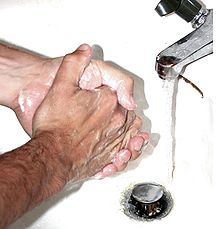 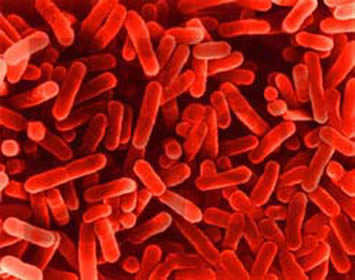 1% cause human diseases
4% cause plant diseases
95% non-pathogens
leginoella
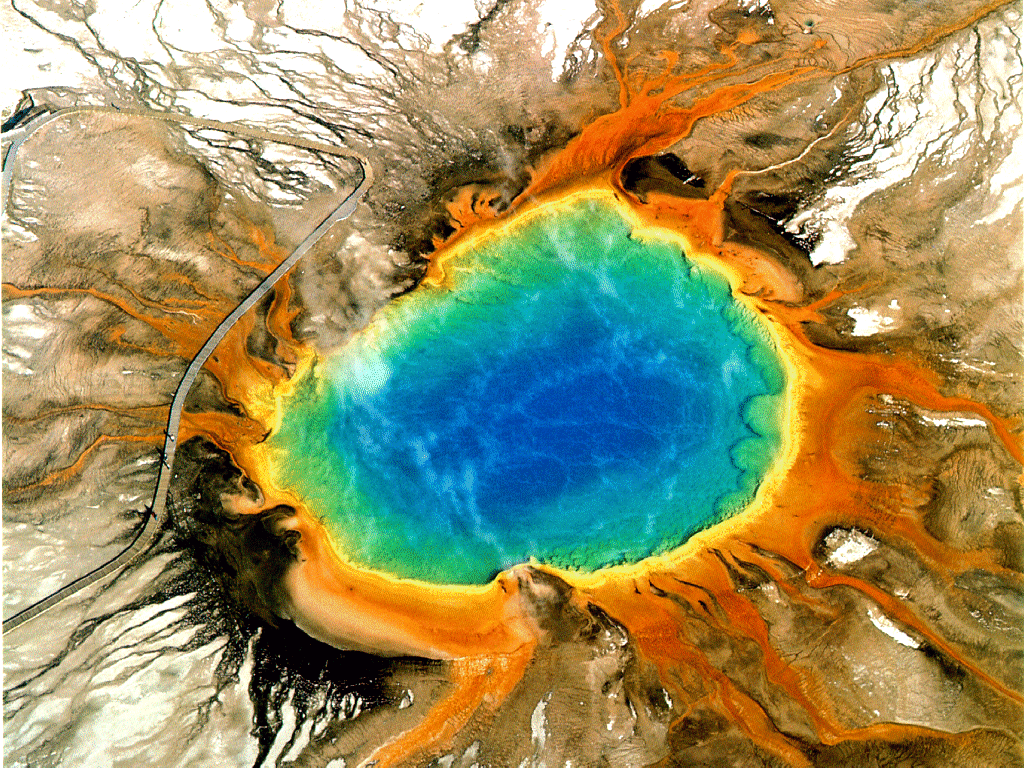 ARCHAEBACTERIA
Unicellular prokaryotes with cell wall
Archaebacteria
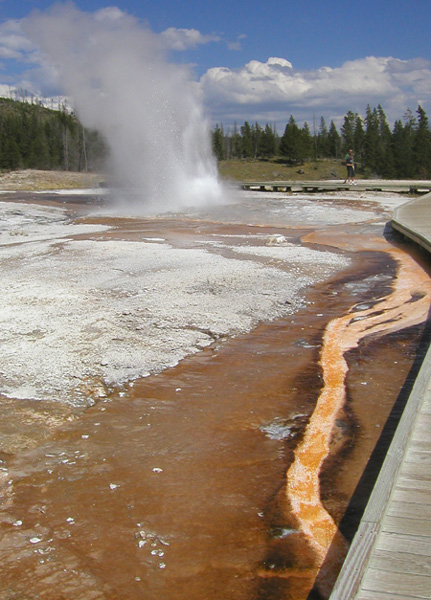 Ancient bacteria
live in extreme environments
high heat
high salt
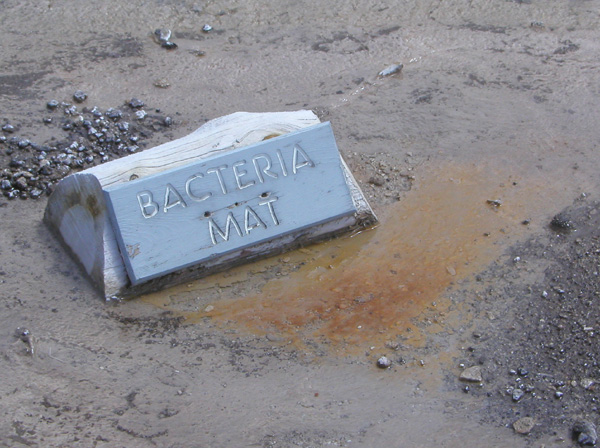 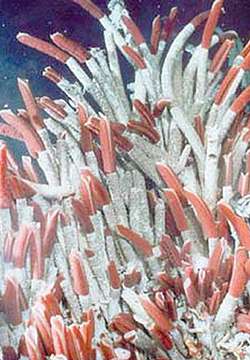 Chemoautotrophs
Make food from inorganic molecules in the water
No sun
The Dead Sea
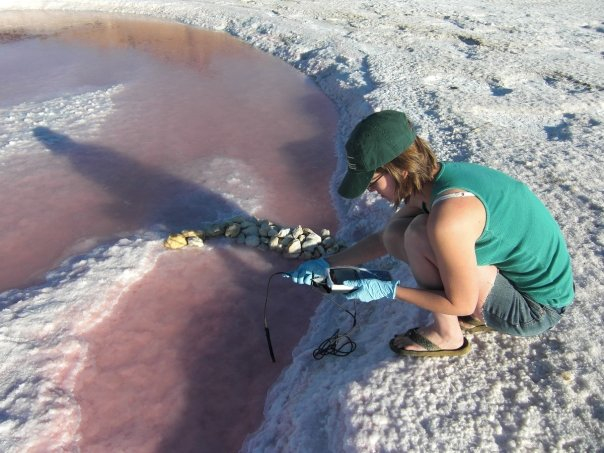 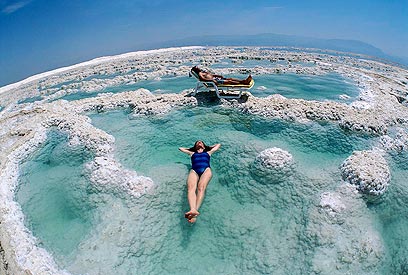 Lake Tyrrell,
Australia
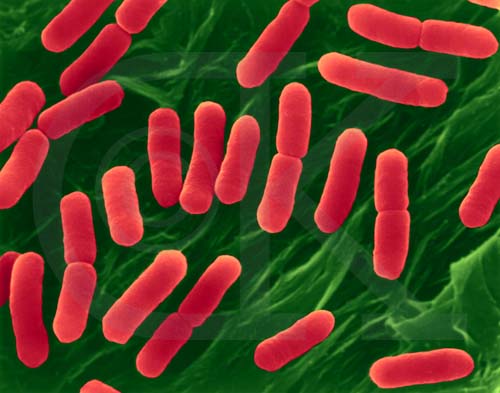 EUBACTERIA
Unicellular prokaryotes with cell wall.
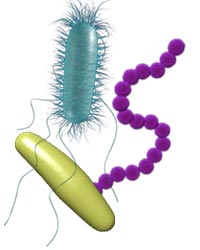 Bacteria live EVERYWHERE
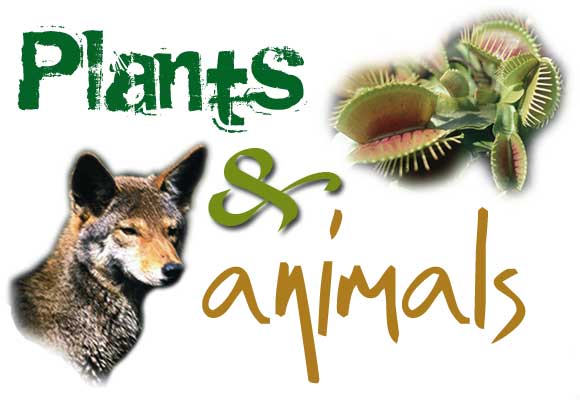 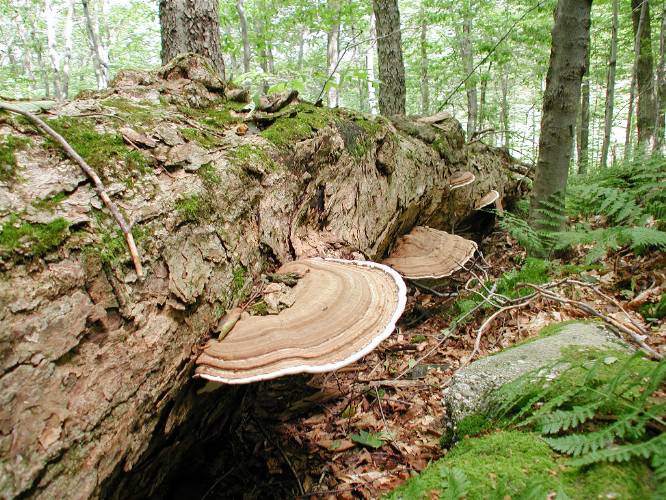 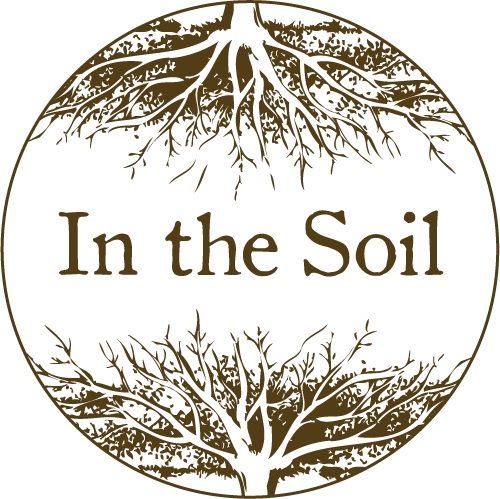 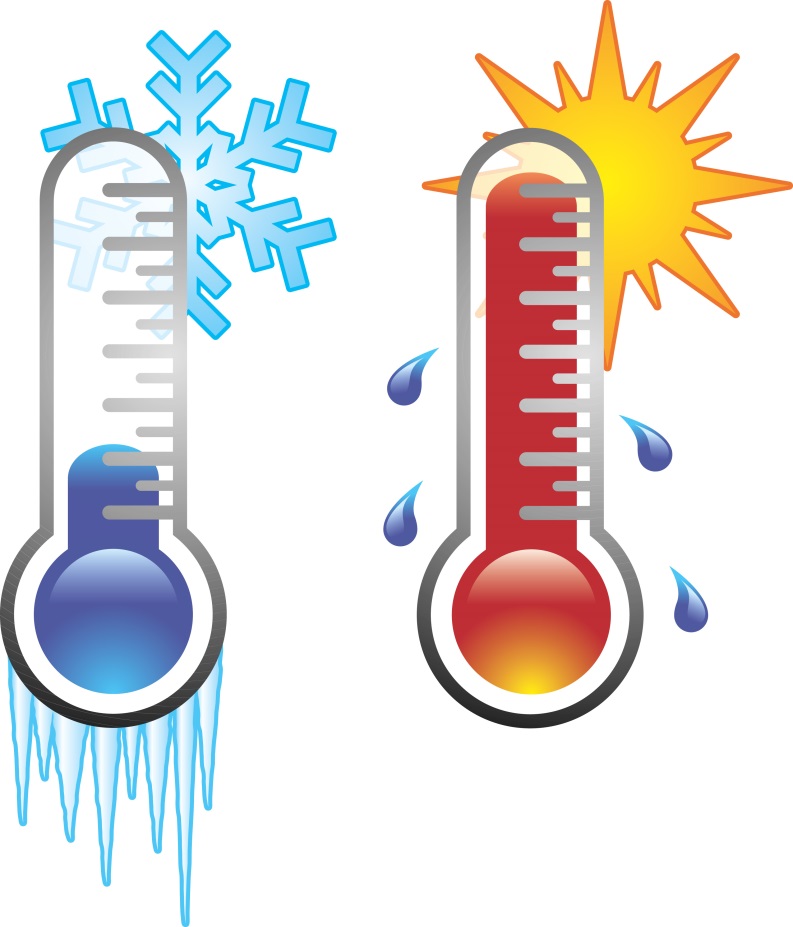 E.coli, Strept, and Tuberculosis
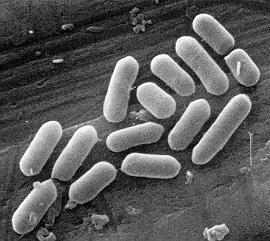 Bacterial diversity
rods and spheres and spirals… Oh My!
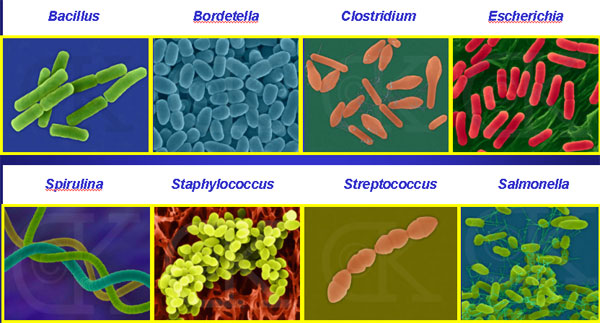 [Speaker Notes: Rods
Spheres
Spirals]
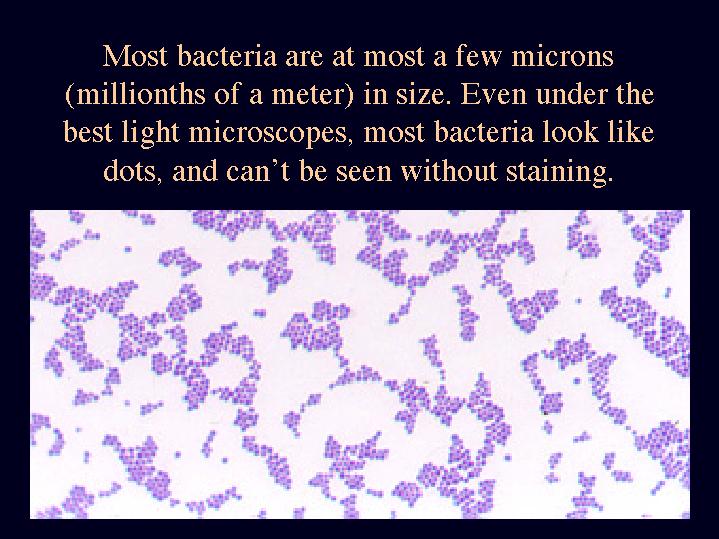 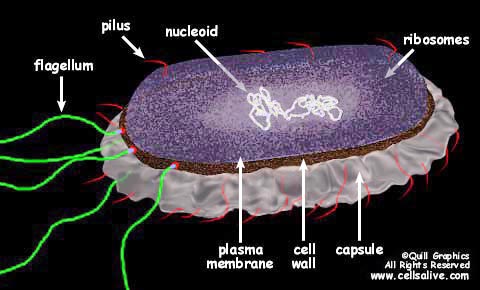 Note:  cell wall & single circular DNA
Bacteria can do both!
Where do they occur in bacteria?
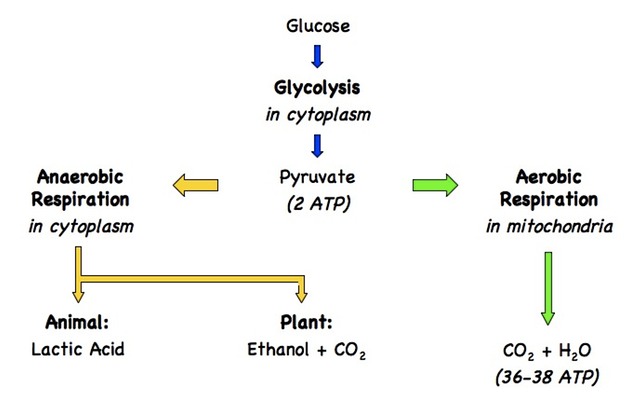 Are there any benefits of microbes to humans?
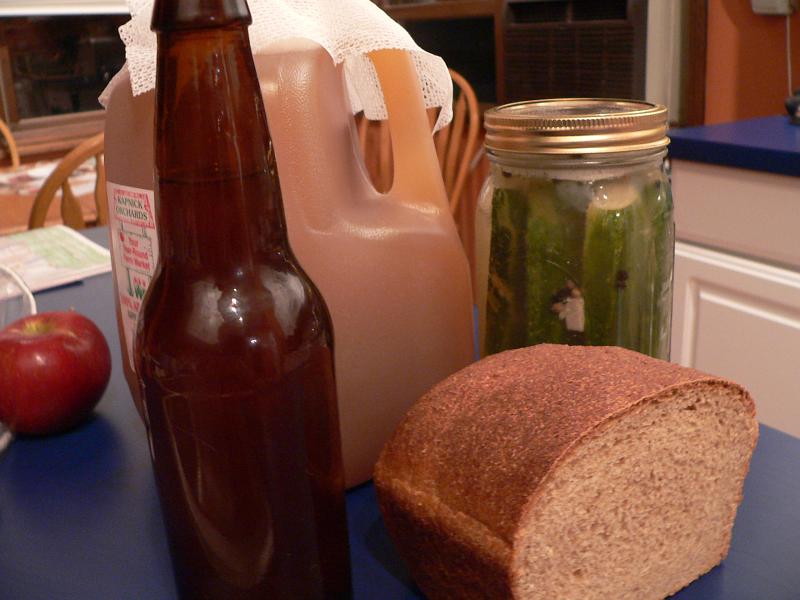 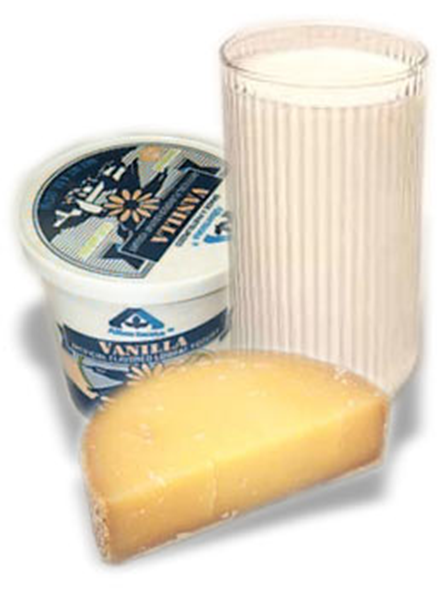 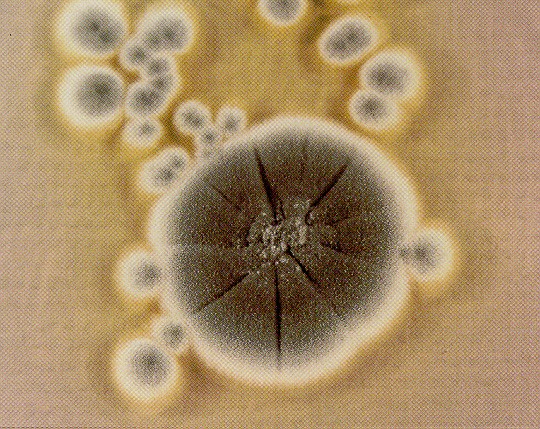 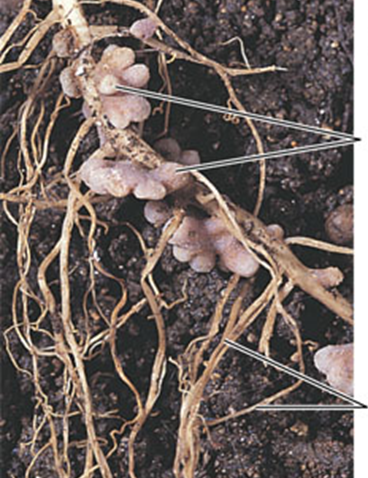 Uses in an Ecosystem
1. Bacteria are primary decomposers
2. Nitrogen Fixation
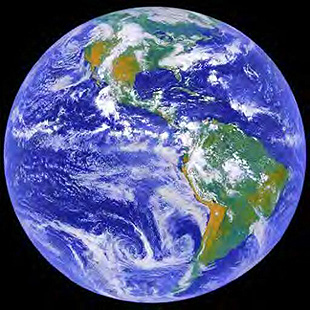 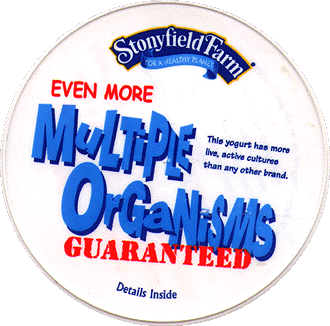 Human Uses
Antibiotics
Obtain Vitamins from food - E. coli
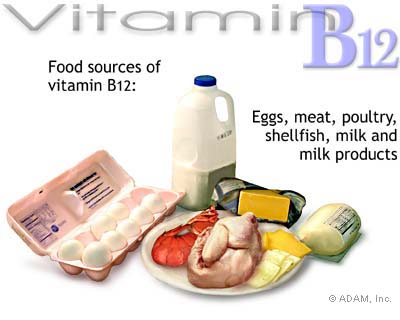 METABOLISM
Recombinant DNA Technology	Genetic Engineering
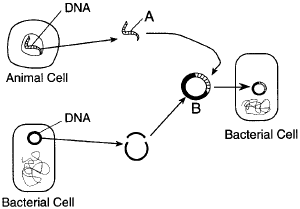 Hormones
Gene Therapy
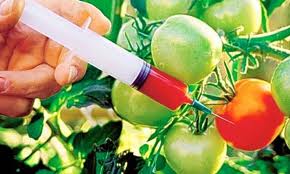 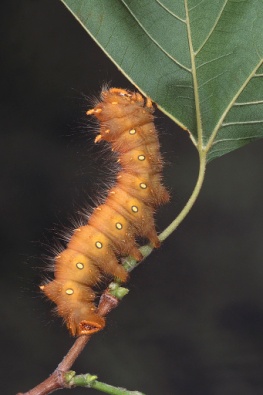 Biotechnology – DNA manipulation
To control the growth of insects
                     Bacillus thuringiensis 
      Caterpillars, bollworms, corn borers
Bioremediation
Using microbes to clean up pollutants and toxic wastes
Exxon Valdez -  1989
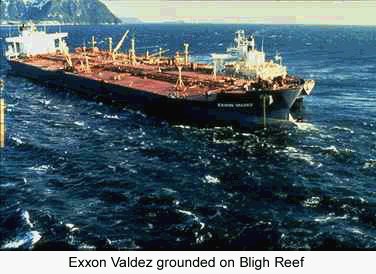 Microbes do benefit us, but they are also capable of causing many diseases
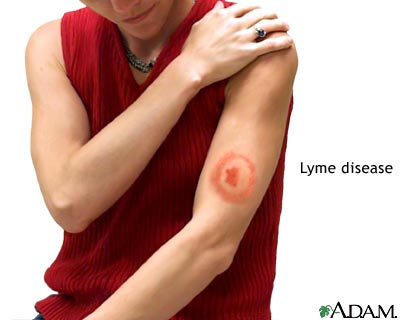 Pneumonia	Whooping Cough   	  Gangrene
Botulism	 	Typhoid Fever 	   Measles
Cholera		 Scarlet Fever 	   Mumps
Syphilis		 Gonorrhea    	   Herpes 1
Chlamydia	 Tuberculosis  	   Herpes 2
Meningitis	 Tetanus		   RMSV
Strep Throat	 Lyme Disease	   AIDS
Black Plague	 Diarrhea
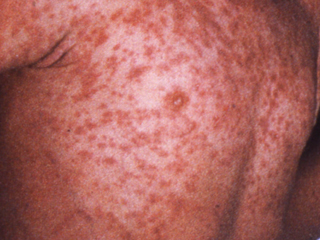 Bacteria causing food poisoning
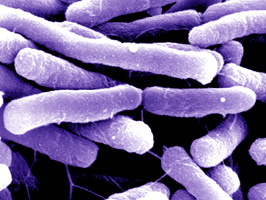 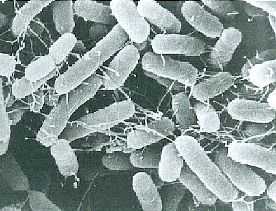 Salmonella
E. coli
Other Bacterial Diseases
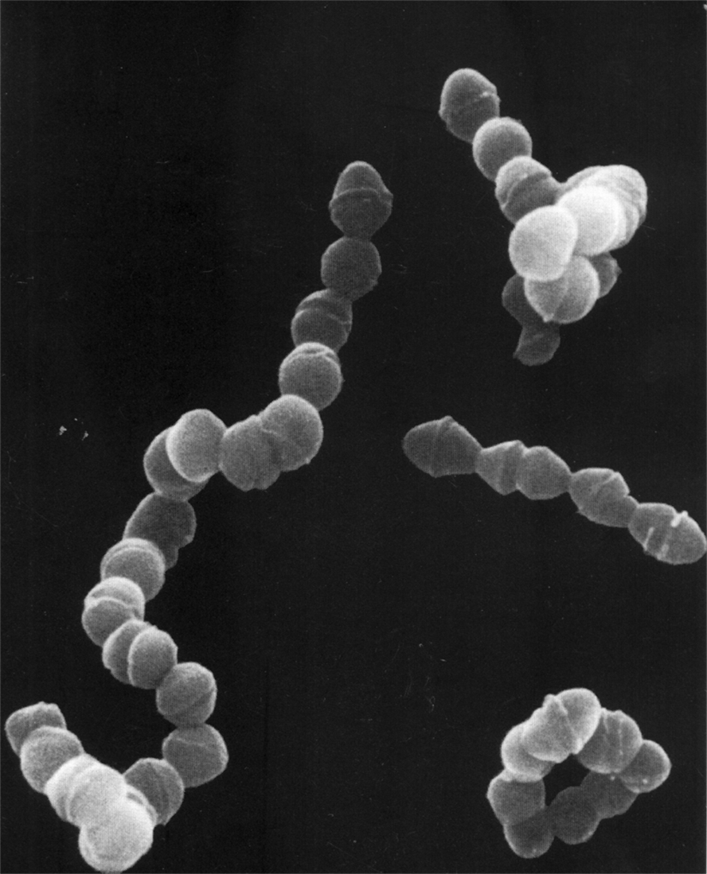 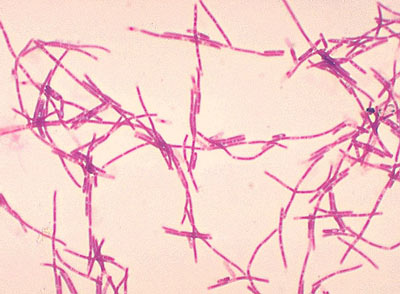 Anthrax: causes respiratory problems
Streptococcus: causes strept throat
Naming of Bacteria
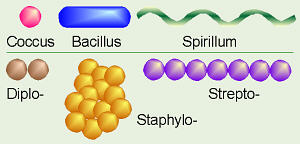 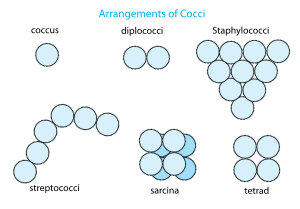 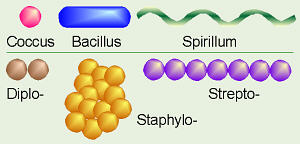 Information usually given:
1. Describes an organism
2. Identifies a habitat
3. Honors a scientist or researcher
Prokaryotic vs. Eukaryotic Cells
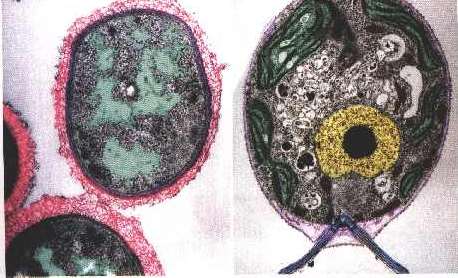 If cell wall, Cellulose or chitin
Mitosis
Linear chromosomes (100-1000’s of genes)
Cell Wall of peptidoglycan
Binary Fission
1 circular chromosome (5-100 genes
Motility
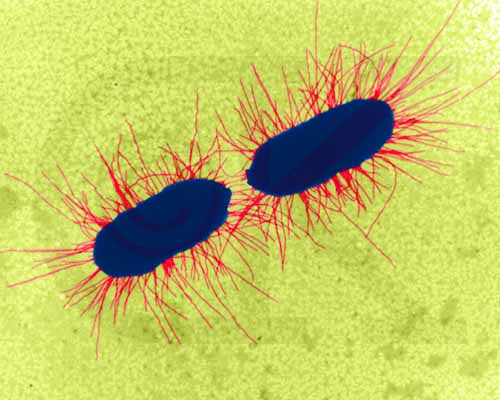 Almost all Spiral bacteria are motile
About 1/2 of Bacilli are motile
Almost all Cocci are non-motile
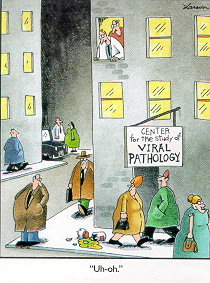 Viruses
[Speaker Notes: Viroids – infectious pieces of naked RNA
Proins – infectious proteins]
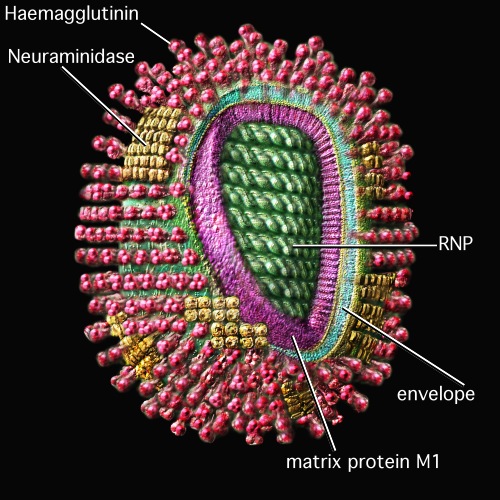 Viruses are:
Acellular 
Obligate intracellular
No ATP generating system
No Ribosomes or means of Protein Synthesis
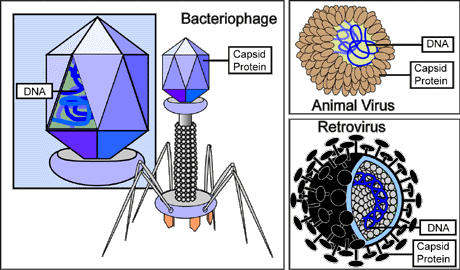 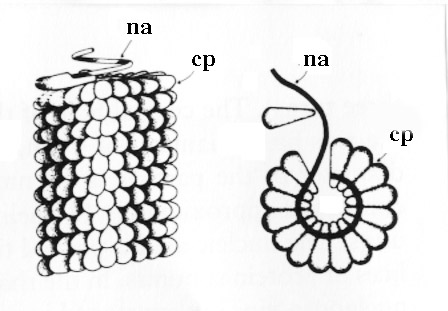 Basic virus structure - nucleic acid (na) wrapped in a protein coat (pc)
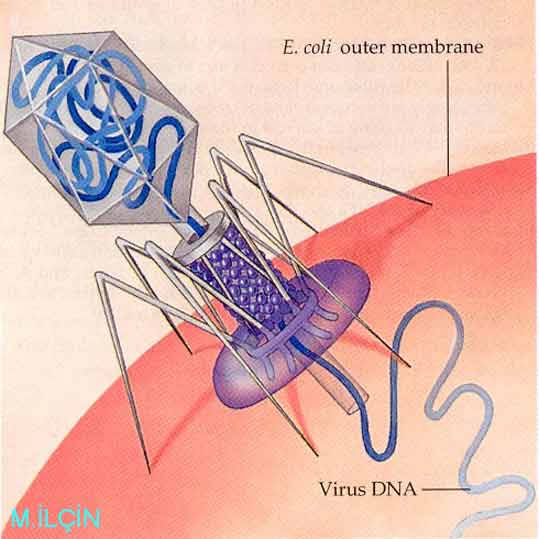 Spectrum of host cells that a virus can infect is very specific:
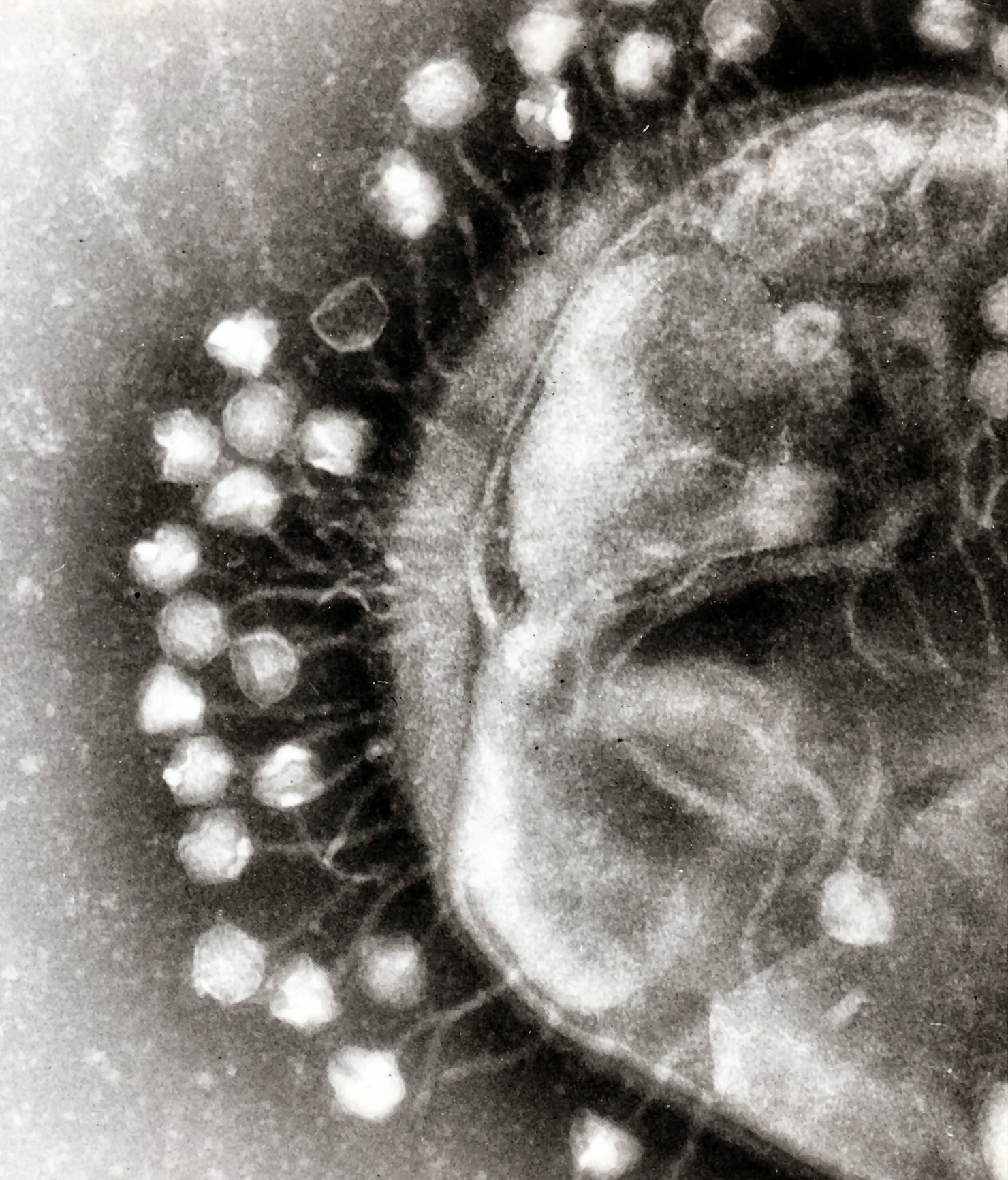 plants
invertebrates
protists
fungi
bacteria
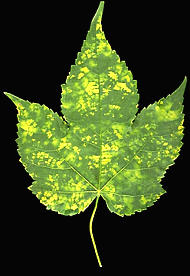 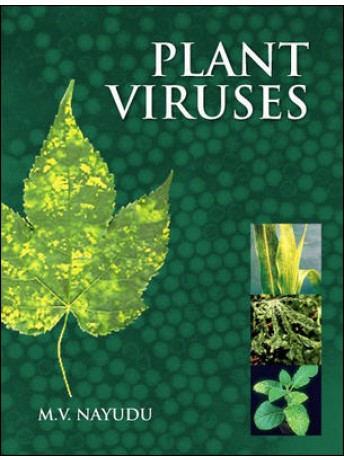 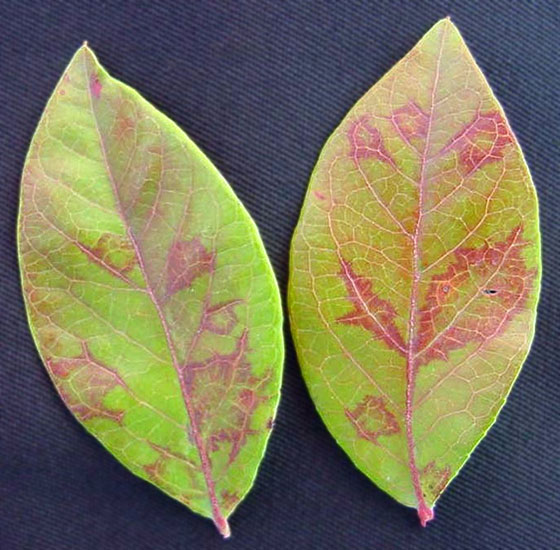 Blueberry
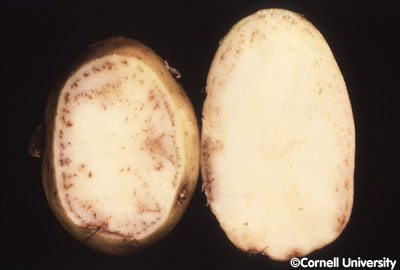 Potato leafroll virus (PLRV)
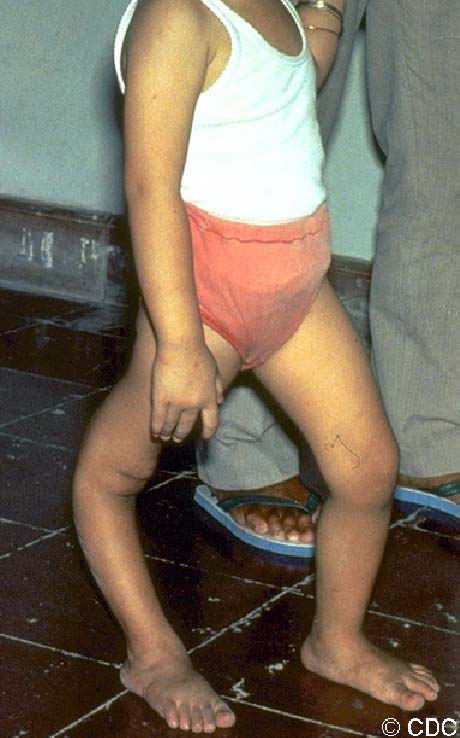 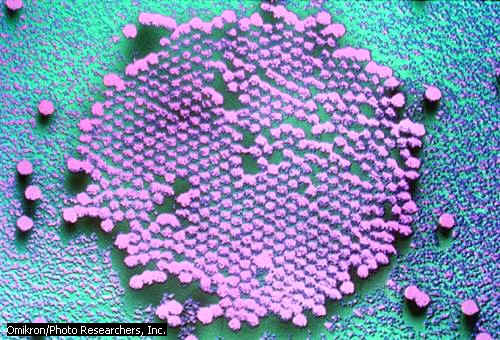 Polio virus   -   nerve cells
Adenovirus  -  cells in upper Respiratory Tract
Binding Sites match Receptor Sites
Binding Sites - on viral capsid or envelope
Receptor Sites - on host cell membrane
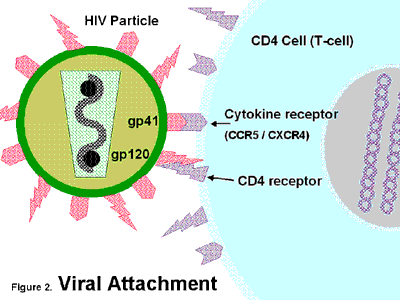 Prions
Proteinaceous infectious particle
1982
Diseases
Scrapie    (sheep)
Creutzfeldt-Jacob disease   (CJD)
Kuru  (Tribes in New Guinea)
Bovine Spongiform Encephalopathy  (BSE)
Mad Cow Disease
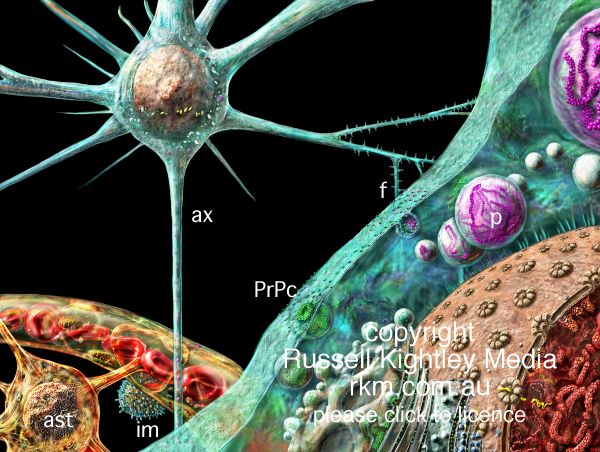 [Speaker Notes: CJD – Neurological disorder
Kuru – Transmitted by contact with brain and tissue of dead victims]
Viral Replication
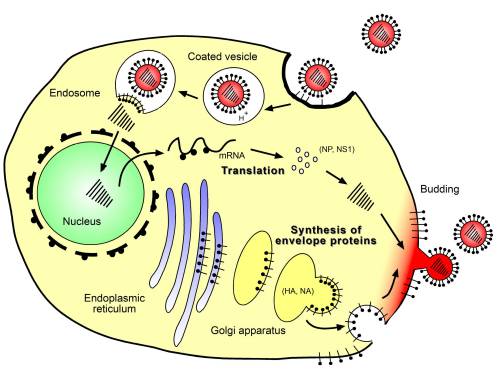 Bacteriophage
1. Lytic Cycle
2. Lysogenic Cycle
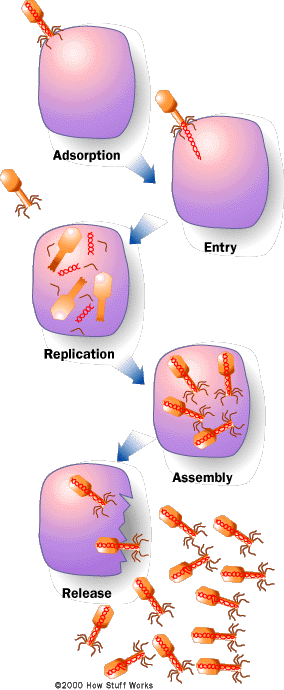 Lytic Cycle
Biosynthesis
Genome replication
Transcription
Translation
Virus uses Host Cells enzymes and machinery
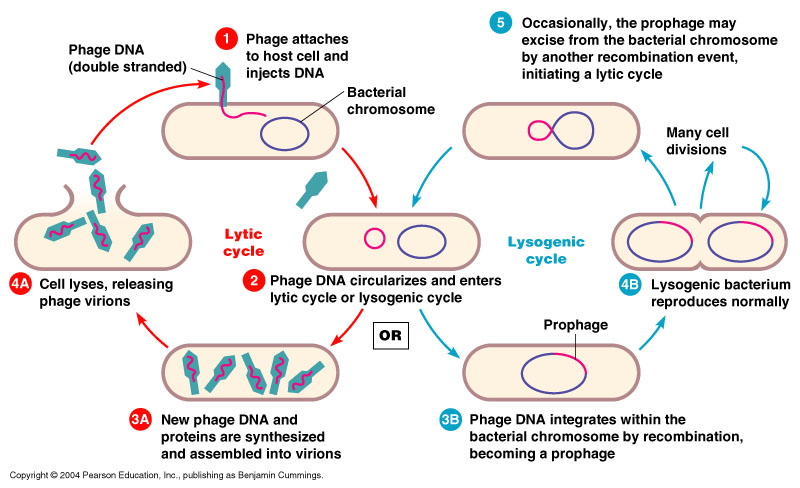 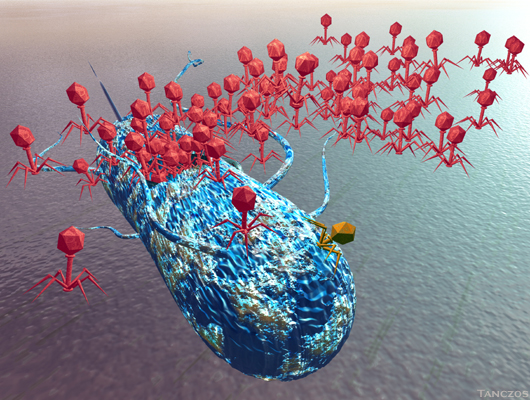 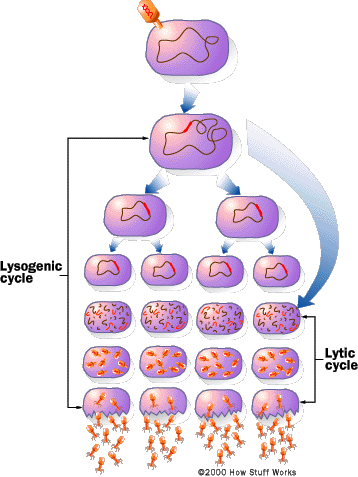 LYSOGENIC CYCLE
Inserts DNA
Lays Dormant

Lytic!
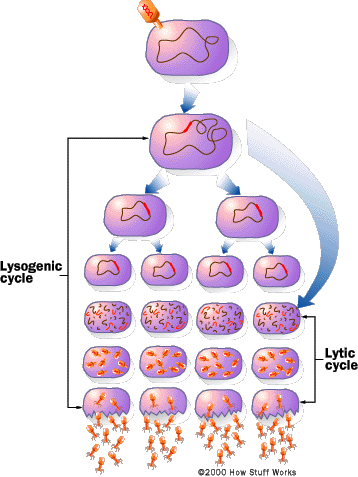 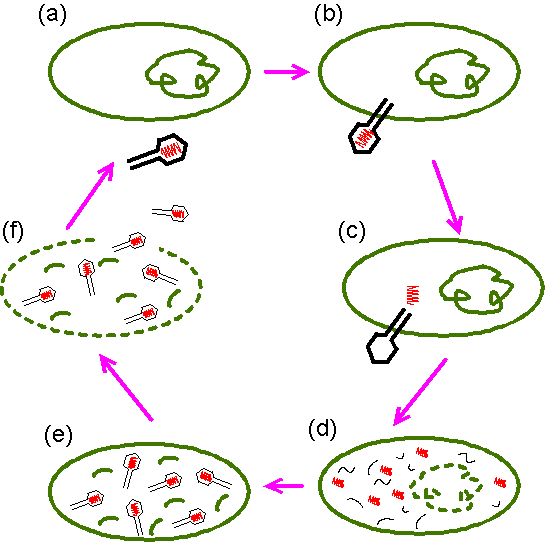 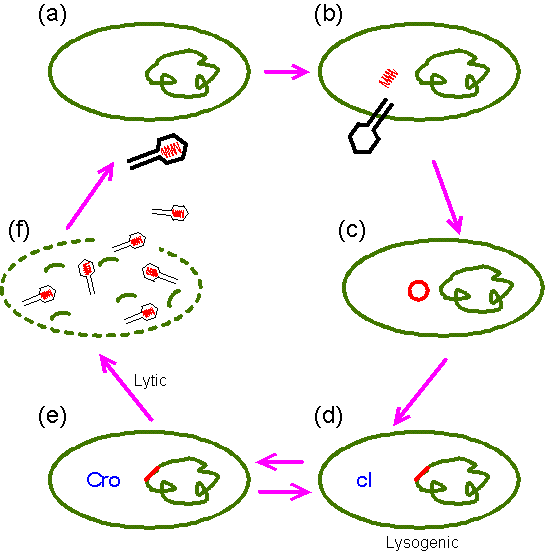 HIV Structure
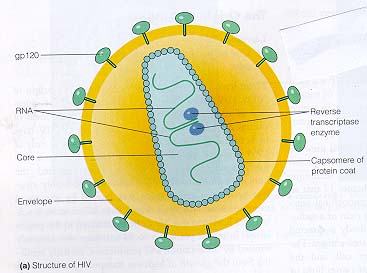 Retro Virus
Nucleic acid - RNA  (2 strands)
envelope   (gp 120 binding sites)
Reverse Transcriptase
HIV Infection      (Cellular Level)
1. Attachment
HIV gp 120 binding sites must match CD4 receptor sites
CD4  Receptor Sites
  1. Macrophages
  2. Some cells of CNS
  3. T4 Helper Cells  (CD4 Cells)
Colony morphology
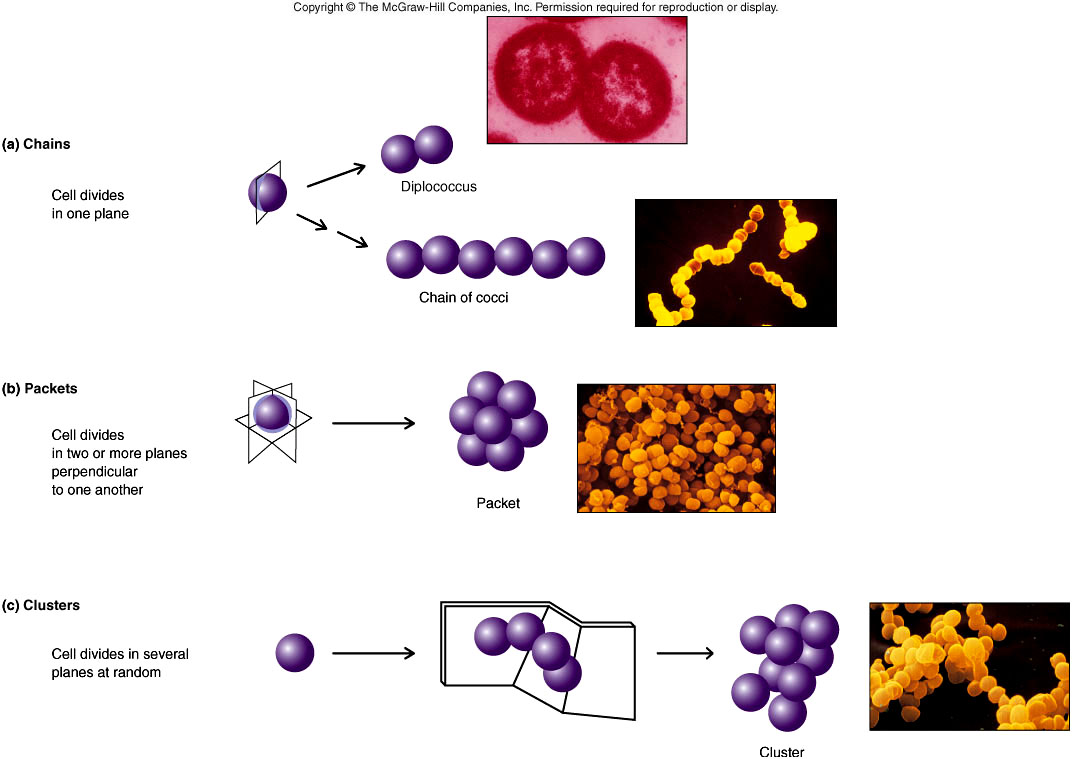 Viral Morphology
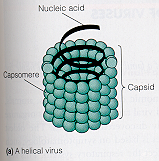 1. Helical
Viral Morphology
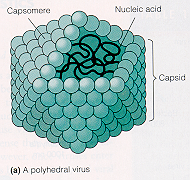 2. Polyhedral
icosahedral
Viral Morphology
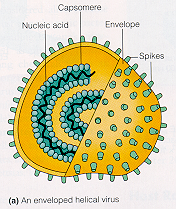 3. Enveloped
Viral Morphology
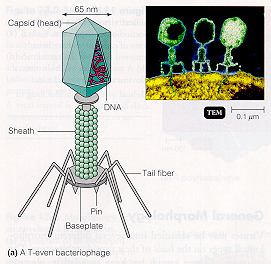 4. Complex
Viral Classification
1. Nucleic Acid

2. Morphology

3. Strategy for replication
Viroids
Viroids
Naked RNA  (no capsid)
300 – 400 nucleotides long
Plant pathogens
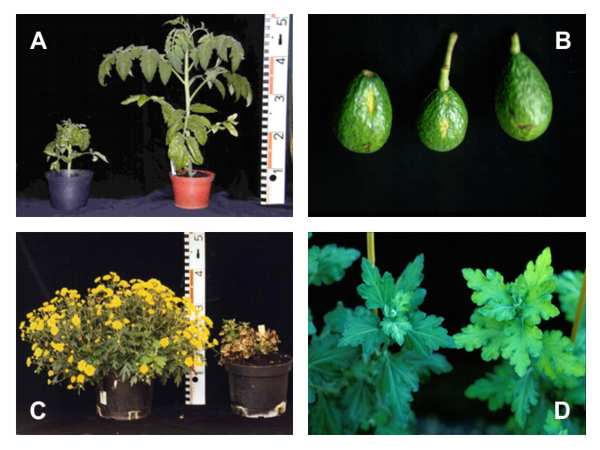 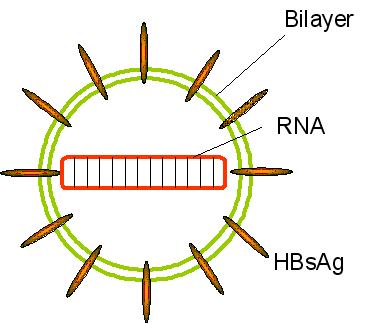 Bacteria can do both!
Where do they occur in bacteria?
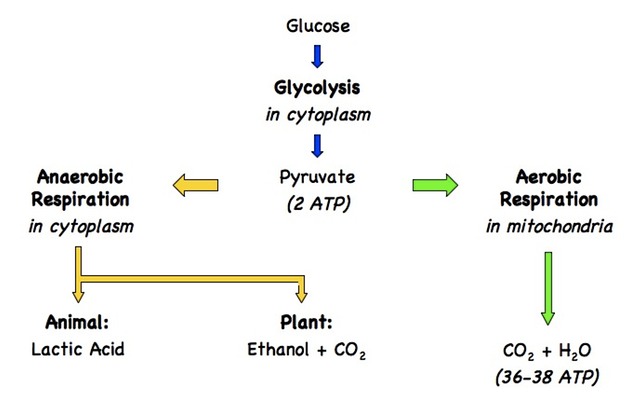 Treatment of Viral Infections
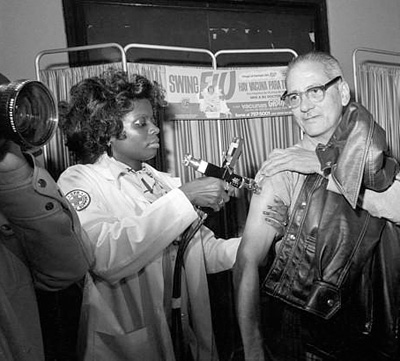 No treatment
Only prevention with immunization (inject the disease into your system
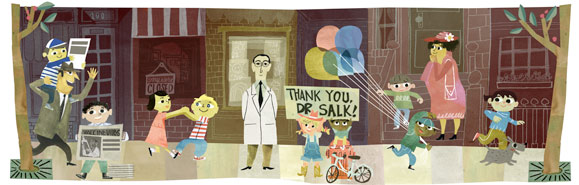 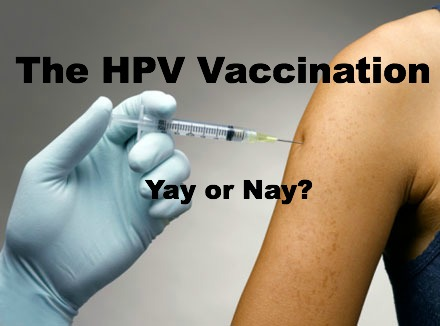 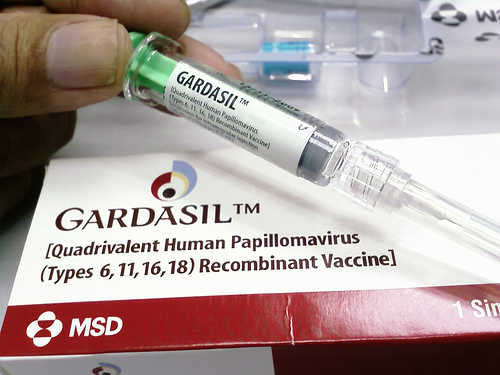 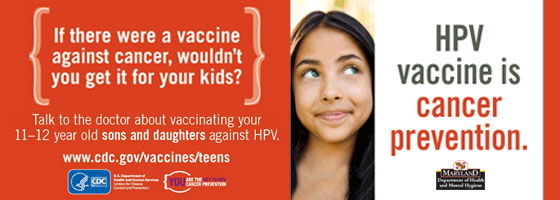 How to Fight a Bacteria?
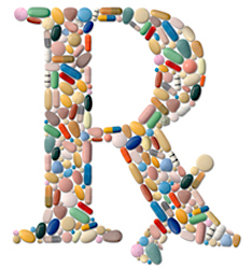 Bacterial cell wall - chemically unlike any other structure in Animal cells
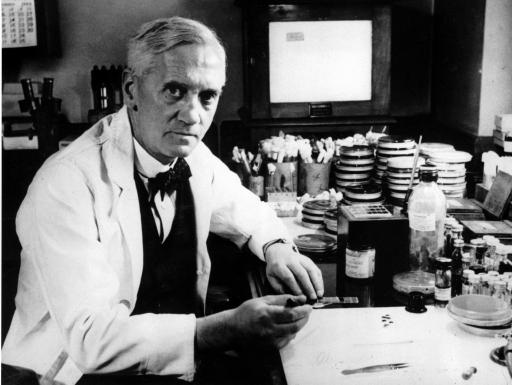 MANY ANTIBIOTICS  are specifically directed at Cell Wall
Ex.  Penicillin
What can you do about Infectious Diseases?
Treatment: Antibiotics for bacterial infections
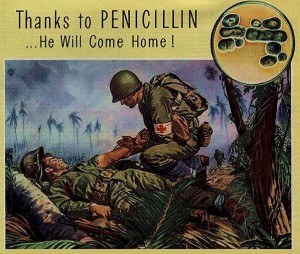 What about Viruses?
Antibiotics don’t work on viruses.
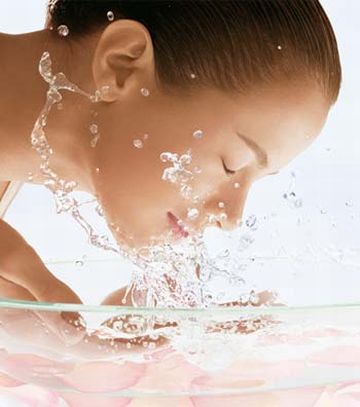 First Line of Defense
Second Line of Defense
Digestive enzyme that damages bacterial cell walls
found in tears, saliva & mucus
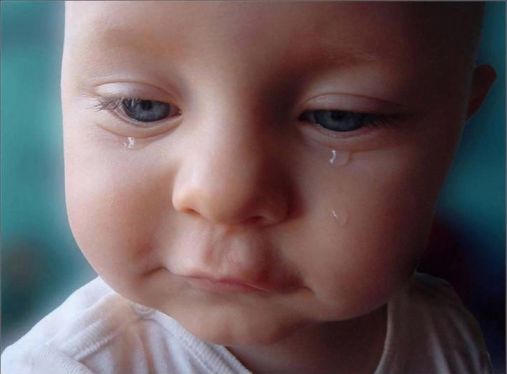 Specific vs. Non-Specific Defense
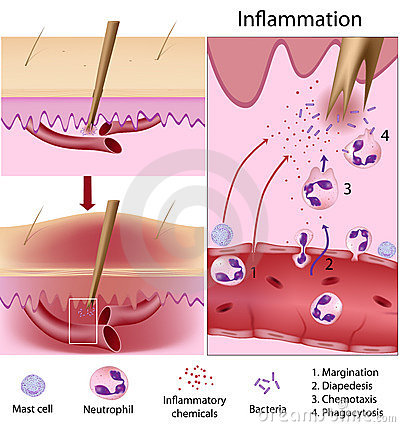 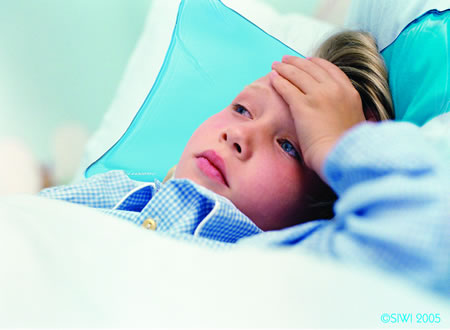 WHITE BLOOD CELLS (specific)
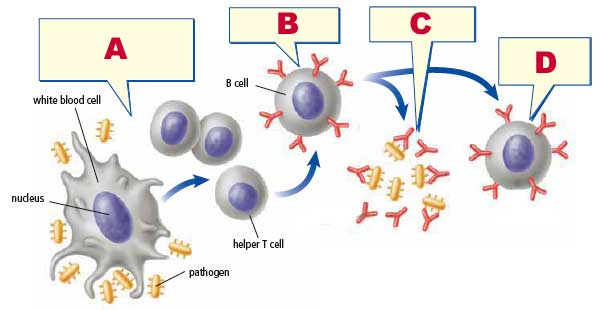 ANTIBODIES
PHAGOCYTES
Immunity
Disposal
Antibody/Antigens
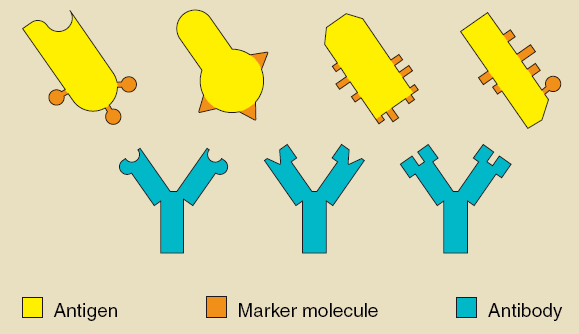 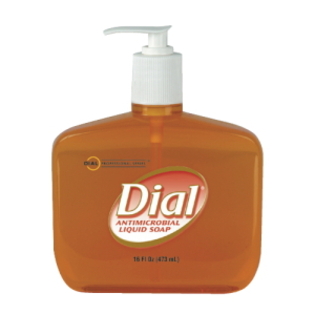 Antimicrobial Agents
Disinfectants and Antiseptics
many are aimed at disrupting the cell membrane
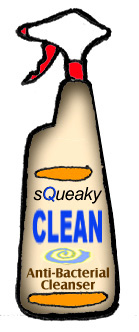 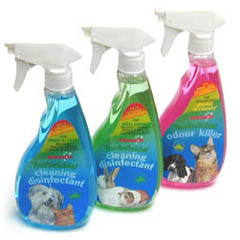